Teleconference ACS – FREIA19th June 2017
Agenda:

Manufacturing follow-up
Planning 
Preparation of follow-up meeting (6-7/07/2017 at Lery)
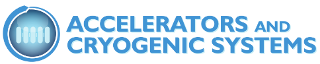 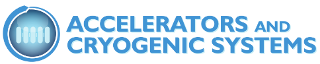 Manufacturing follow-up
Cryostat
Dewar welding in progress
W23: cooling system (2017-s23)
W24: stiffeners then top lid + thermal shield manufacturing
Magnet insert
Manufacturing drawings in progress
HX683: to reduce time and cost, manufacturing done by CD and only welding by ProBeam; design to improve according to the electron beam welding technology
Bath insert
Mechanical manufacturing done
19/06/2017
Teleconf ACS - FREIA 19th June 2017
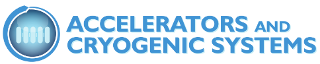 Manufacturing follow-up
Valve box
Currently in clean area
Waiting for bent pipes (W25) to start the assembly (W26)
W27: thermal shield manufacturing start
Transfer lines
Bellows procurement in half way (reception W26?)
Simulator box
Parts, assemblies, drawings numbering done
Drawings currently in checking step at CD
Flanges (above 150mm) in manufacturing
19/06/2017
Teleconf ACS - FREIA 19th June 2017
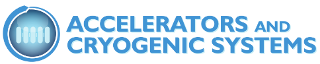 Control and Command follow-up
Control system design
Programming in progress
2 tests are foreseen at the end of June and at the end of July to check every sequences
Control system procurement
Several parts already received and transfered to ISII-TECH (AMI, Pfeiffer control boards)
19/06/2017
Teleconf ACS - FREIA 19th June 2017
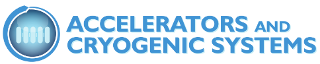 Planning: GERSEMI
19/06/2017
Teleconf ACS - FREIA 19th June 2017
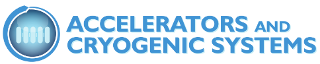 Planning: Vertical Cryostat
There is a planning error because some piping (cooling system) must be welded to the neck before the top lid.
19/06/2017
Teleconf ACS - FREIA 19th June 2017
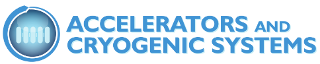 Planning: Magnet Insert
Designer absent for personal reasons
Planning: Bath Insert
Equipment and instrumentation required 4 weeks, done in parallel of others systems (hidden time)
19/06/2017
Teleconf ACS - FREIA 19th June 2017
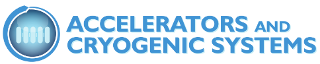 Planning: Valve Box
The procurement of the semi-finished products was delayed due to IT error
19/06/2017
Teleconf ACS - FREIA 19th June 2017
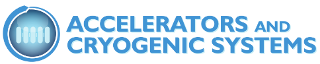 Planning: Transfer Lines
Lack of data for multiline
Bellows are being supplied

No data for single lines
19/06/2017
Teleconf ACS - FREIA 19th June 2017
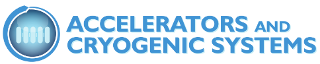 Planning: Simulator Box
Delay due to the design modification 
Delay on the procurement and manufacturing procedures due to document exchanges to standardize the manufacturing drawings to CD ID system
19/06/2017
Teleconf ACS - FREIA 19th June 2017
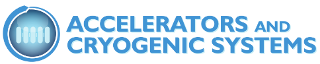 Planning: Control System Design
Delay due to the sequence validation and correction
Planning: Control System Procurement
UU requires a official quotation to order the connection boxes
Technergie waits for the quotation agreement to start the electrical study
19/06/2017
Teleconf ACS - FREIA 19th June 2017
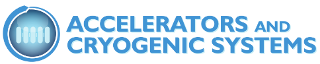 Planning: Commissionning tests
Blue: manufacturing process
Green: test and control
Arrow: requirement
19/06/2017
Teleconf ACS - FREIA 19th June 2017
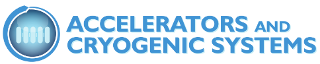 Planning: Commissionning tests
Lery

N2: nitrogen supply
VB: valve box
SB: simulator box
CB: connection box
PLC: programmable logic controller
N2
VB
CB
SB
Electrical cabinet
PLC
19/06/2017
Teleconf ACS - FREIA 19th June 2017
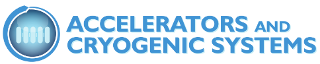 Planning: Commissionning tests
Uppsala

N2: nitrogen supply
He: helium supply
VB: valve box
SB: simulator box
CB: connection box
PLC: programmable logic controller
RHX: reheater
He
N2
VB
CB
SB
RXH
Electrical cabinet
PLC
19/06/2017
Teleconf ACS - FREIA 19th June 2017
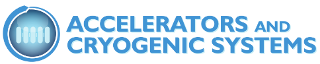 Preparation of follow-up meeting
Critical paths:
Valve Box
C&C (control cabinet, cables, connection boxe)
Simulator 
Need of information
Transfer lines
Magnet insert
19/06/2017
Teleconf ACS - FREIA 19th June 2017